UT4 – KAPITÁLOVÉ ÚČTY A DLOUHODOBÉ ZÁVAZKY
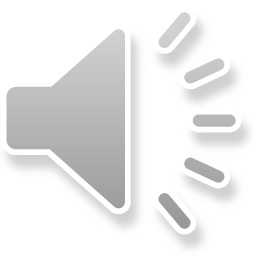 CHARAKTERISTIKA
kapitál = 
vlastní zdroje
dlouhodobé cizí zdroje
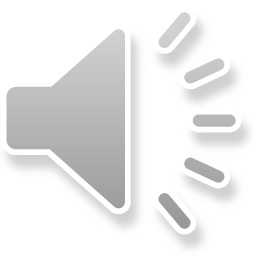 VLASTNÍ ZDROJE
základní kapitál (411),
kapitálové fondy (412 – Ážio, 413 – Ostatní kapit. fondy,…),
fondy tvořené ze zisku (42X),
disponibilní zisk (431) – po rozdělení se přemění obvykle částečně do fondů tvořených ze zisku a částečně do závazků ke společníkům,

u individuálního podnikatele je evidence vlastních zdrojů na 491 – Účet individuálního podnikatele.
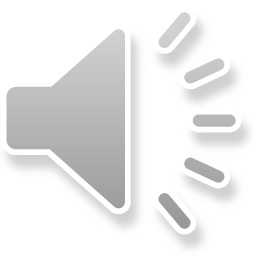 DLOUHODOBÉ (DD) CIZÍ ZDROJE
45. – rezervy,
46. – DD dluhy k úvěrovým institucím,
47. – DD závazky: půjčky a finanční výpomoci, DD závazky z pachtu, z vydaných dluhopisů, DD směnky k úhradě, …
48. – odložená daňová pohledávka/závazek
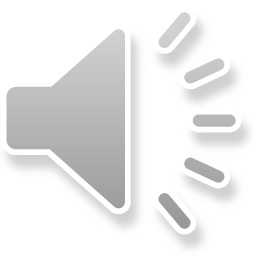 OCEŇOVÁNÍ KAPITÁLU
j m e n o v i t á    h o d n o t a     
	(tj. cena, která vyjadřuje jeho velikost ke dni uskutečnění odpovídající hospodářské operace).
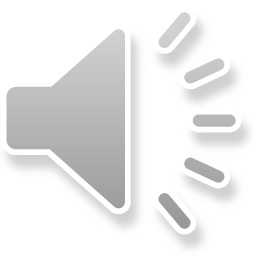 ZVYŠOVÁNÍ ZÁKLADNÍHO KAPITÁLU
I) Dodatečným kapitálovým vkladem
411 – Základní kapitál       (po zapsáním do OR)
419 – Změny ZK       (před zapsáním do OR)
změna zapsána do OR (ID)
ID - úpis
353 – Pohledávky za        upsaný vlastní kapitál
412 – Ážio
01, 02, 06, 21, 22, 25,…
splácení
421 – RF
přímý vklad
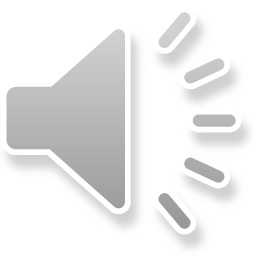 ZVYŠOVÁNÍ ZÁKLADNÍHO KAPITÁLU
II) Ze zisku (fondů)
431 – HV ve schval. řízení   428 – Nerozděl. zisk min. let 
(41x , 42x)
411
419
zápis do OR
zvýšení ZK ze zisku
ID
ID
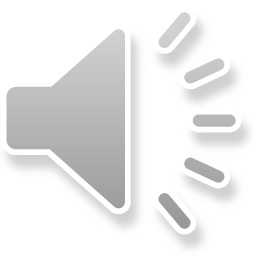 SNÍŽENÍ ZÁKLADNÍHO KAPITÁLU
419 – Změna ZK
252 – Vlastní akcie
ID – storno vlastních akcií stažených z oběhu
365 – Ostatní závazky ke společníkům
ID – při odchodu jednoho ze společníků
429 – Neuhrazená ztráta z minulých let
ID – úhrada (vypořádání) ztráty z minulých let
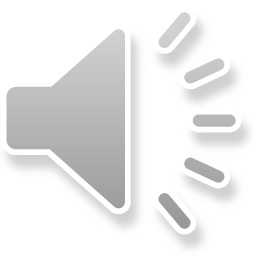 413 – OSTATNÍ KAPITOVÉ FONDY
01, 02, 06, 21, 22
413 – Ost. kapitál. fondy
355
„úpis“ dodat. vkladu
splacení
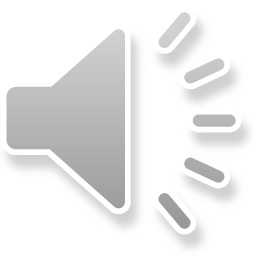 431 – VH VE SCHVALOVACÍM ŘÍZENÍ
431
419(1) - ZK
PS ZISK
zvýšení ZK
421, 423, 427
příděl  do fondů dle statutu nebo rozhodnutí odp.orgánu
428
převod nerozděleného zisku
364 – Závazky ke spol. při rozděl. zisku
nárok na dividendu, podíl na zisku
342
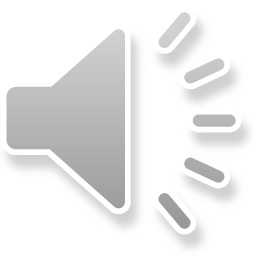 srážková daň
431 – VH VE SCHVALOVACÍM ŘÍZENÍ
431
421 – RF, 419(1) - ZK
PS ZTRÁTA
úhrada ztráty z RF snížení ZK o ztrátu
428
použití zisku z minulých let
429
převod ztráty do příštích období
354 – Pohledávky za spol. při úhradě ztráty
převod podílu na ztrátě
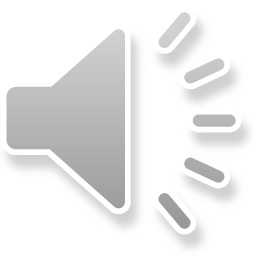 491 - ÚČET INDIVIDUÁLNÍHO PODNIKATELE
221, 211, 01, 02, 03,
 11, 12, 31
491
211, 221, 01, 02, 03
výběr pro osobní spotřebu, převod z podnikání do osobního užívání
vklady do firmy, přijaté dary
431
úhrada ztráty
zúčtování zisku
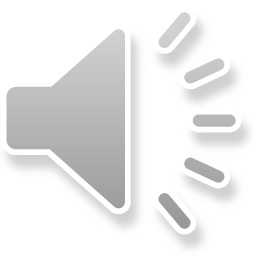 45x - REZERVY
451 – Rezervy zákonné
552 – Změna stavu zák.rez.
100                          100    
        tvorba rezervy v 1. roce
KS            100          KS           100
-------------------------------------------------------------------------------------------------------
PS           100
552
100                          100    
        tvorba rezervy v 2. roce
KS            200          KS           100
-------------------------------------------------------------------------------------------------------
PS           200
552
100                          100    
        tvorba rezervy v 3. roce
KS            300          KS           100
552 – Změna stavu zák.rez.
-------------------------------------------------------------------------------------------------------
PS           300
300                          300    
      čerpání rezervy ve 4. roce 
      (ve výši skutečné opravy)              
KS            300
KS               0
321 – Dodavatelé
511 – Opravy a udržování
300
ve 4. roce proběhla plánovaná oprava DM, na kterou byla tvořena rezerva
300
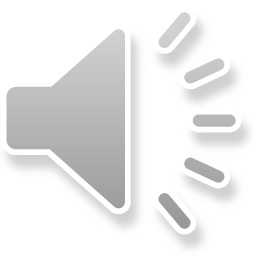 Děkuji za pozornost

Ꙭ
͜
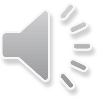 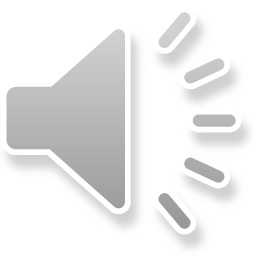